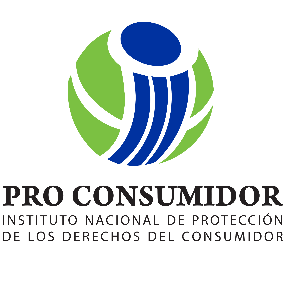 SONDEO CELEBRACIÓN SAN VALENTIN
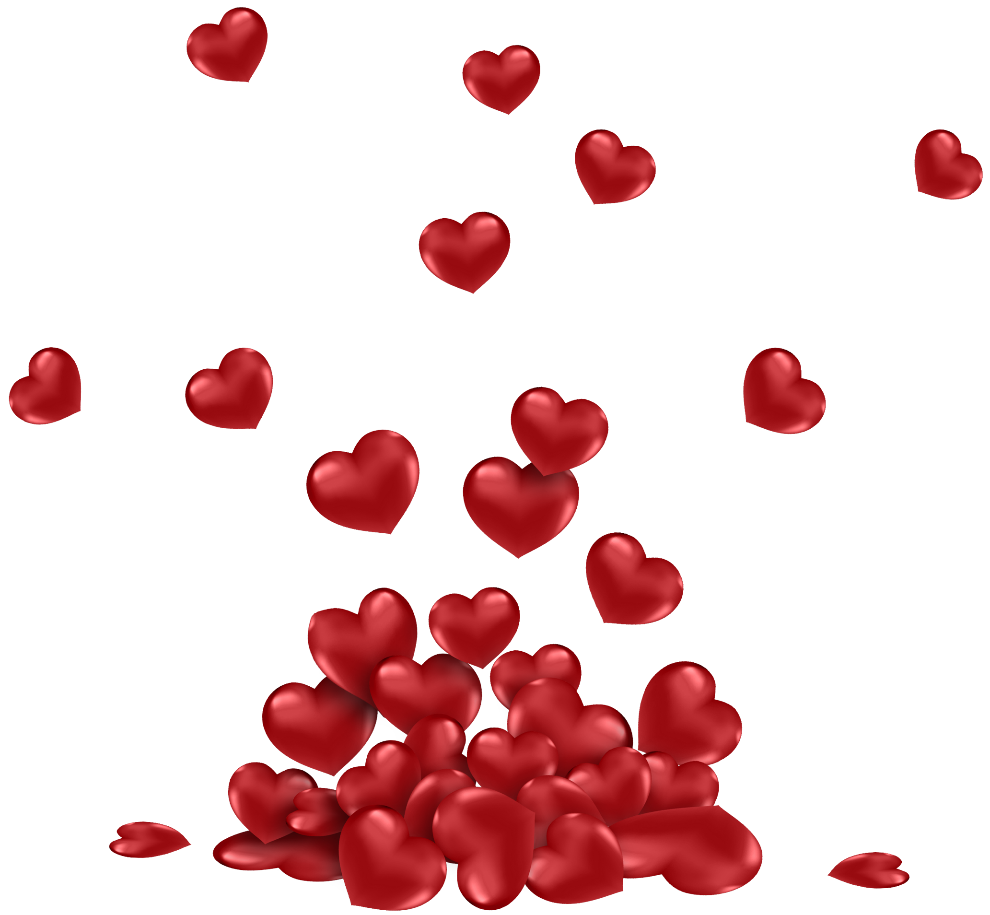 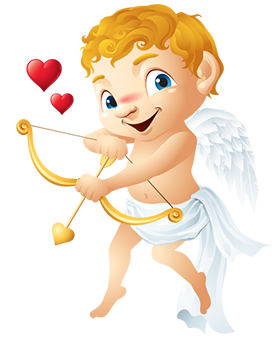 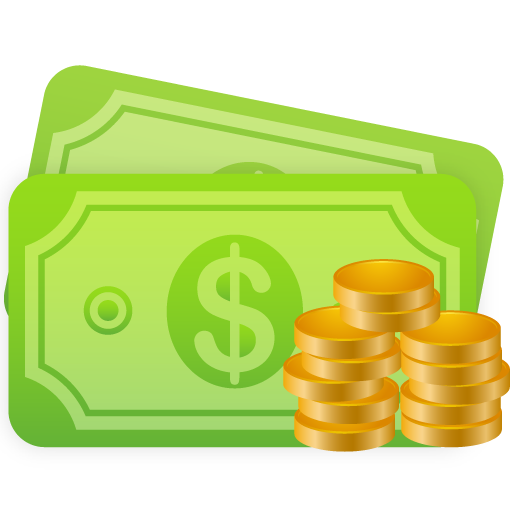 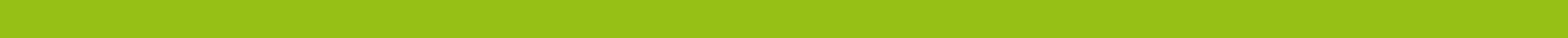 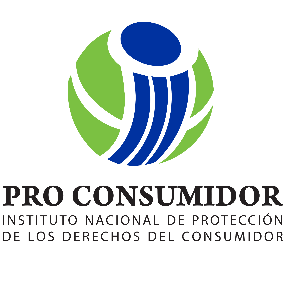 DEPARTAMENTO DE ESTUDIOS E INTELIGENCIA DE MERCADO
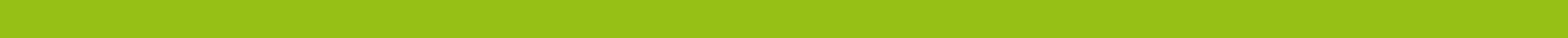 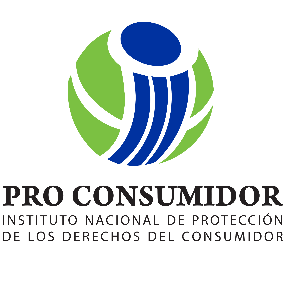 METODOLOGÍA
Objetivo: Conocer el hábito de consumo y gastos en que incurre la población por motivo de la celebración del 14 de febrero (Día de San Valentín), con la finalidad de realizar las acciones correspondientes para proteger los intereses económicos del consumidor.
Población Objetivo: Personas mayores de 18 años, con pretensiones de participar en el sondeo, residentes en las provincias.
Período de levantamiento: Del 17 de enero al 03 de febrero del 2017.
Muestra: Se aplicaron 868 cuestionarios.
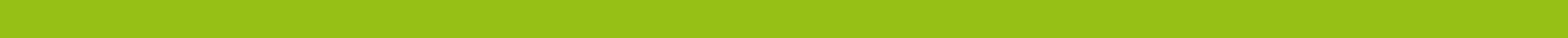 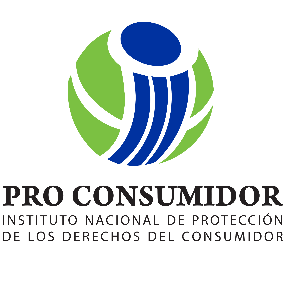 PRINCIPALES RESULTADOS
El 80% de la población celebra el día de San Valentín, mientras que el restante 20% no lo hace.
 El 39% de estas personas celebran del día del amor y la amistad como una tradición, un 28% por otras razones, otro 18% por compromiso y un 15% por gratitud.
 Un 46% y 33% de las personas lo celebran por estar comprometido o tener una pareja estable en el momento, respectivamente. Un 14% lo celebra junto a amistades y un 7% con otras personas.
 El 92% de los dominicanos que celebran este día hacen compras de un obsequio o regalo, mientras que el otro 8% no realiza estas compras.
 Un 32% se inclina a lo práctico y regala ropa o calzado, siguiéndole un 24% que compra relojes o accesorios. Otro 16% lo celebra con bizcocho o comida en casa, un 14% lo celebra con otras actividades, un 9% en restaurantes, 3% y 2% en hoteles y viajes, respectivamente, mientras que nadie regala efectivo.
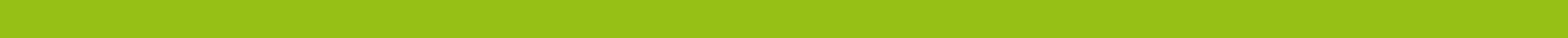 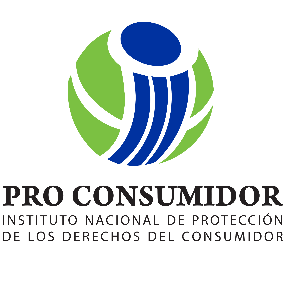 PRINCIPALES RESULTADOS
Un 49% de personas visita las tiendas por departamentos para realizar comprar por motivo a esta festividad, un 23% recurre a otras opciones, un 15% visita agencias y el restante 13% realiza las compras de estos regalos por internet.
 Un 50% de las personas hacen las compras de obsequios el mismo día o un día antes del 14 de febrero, un 25% no sabe en que momento realizaría la compra, el 12% lo hace de 2 días a una semana antes de la fecha, otro 7% las realiza con un mes de anticipación y el restante 6% más de una semana antes de la festividad.
 Un 43% de las personas se inclina por las ofertas publicadas en los medios a la hora de realizar dichas compras, un 29% prefiere las promociones y el otro 28% los descuentos.
Un 56% realizará estas compras en efectivo, 25% por medio de tarjetas de crédito, 12% mediante prestamos personales y un 7% por medio de financiamiento.
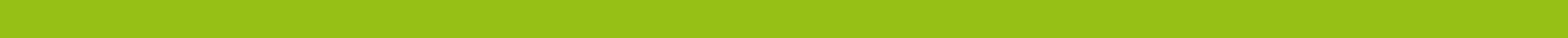 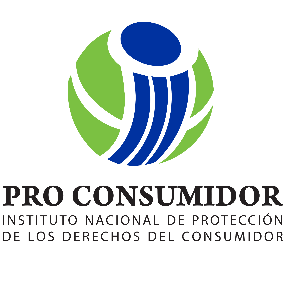 PRINCIPALES RESULTADOS
Un 56% no sabe cual será su gasto para este día, un 14% piensa realizar un gasto menor a RD$3,000.00, un 11% piensa gastar entre RD$3,001.00 a RD$5,000.00 y RD$5,001.00 a RD$10,000.00 en cada renglón, el 5% respondió que realizará un gasto entre RD$10,001.00 a RD$15,000.00 y otro 3% más de RD$15,000.00.
 El 39% clasifica la celebración de este día como muy importante, otro 31% como importante, un 13% de estas personas no le ven nada de importancia y el 17% encuentra muy poco importante el 14 de febrero.
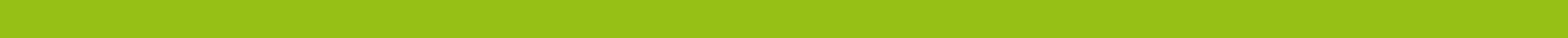 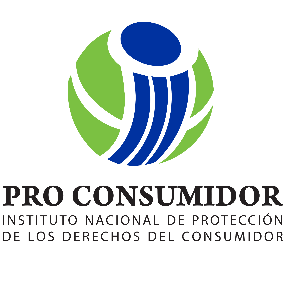 1. El 14 de febrero, se celebra el día de San Valentín ¿Acostumbra usted a festejar y o regalar ese día?
2. Para la celebración de San Valentín, ¿acostumbra usted a usar prendas de vestir de color rojo?
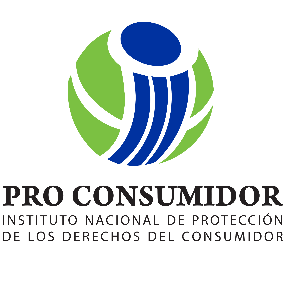 3. Razones por la que ha festejado ese día.
4. ¿Con quien acostumbra usted a festejar o celebrar este día?
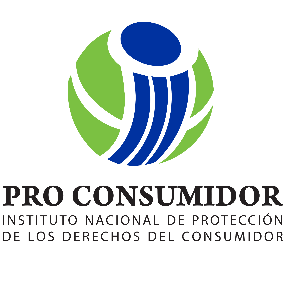 5. ¿Realiza usted regalos u obsequios para ese día?
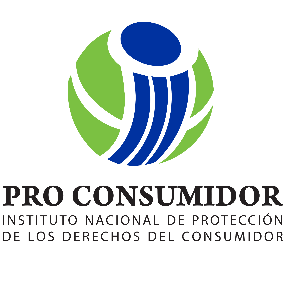 6. ¿Qué acostumbra a regalar?
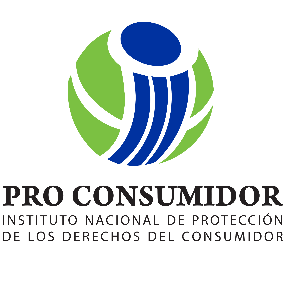 7. ¿Dónde ha comprado los regalos u obsequios?
8. ¿Con cuantos días de anticipación compra usted los regalos u obsequios para festejar este día?
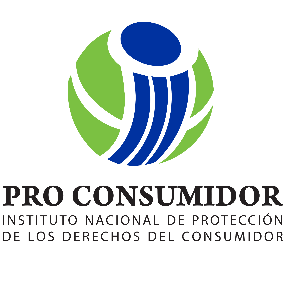 10. ¿Cómo acostumbra a cubrir estos gastos?
9. Al momento de planear la compra de regalos ¿Qué toma en cuenta?
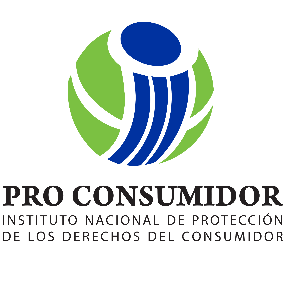 11. ¿En años anteriores ha enfrentado alguna situación al realizar el festejo o regalos para la celebración de San Valentín?
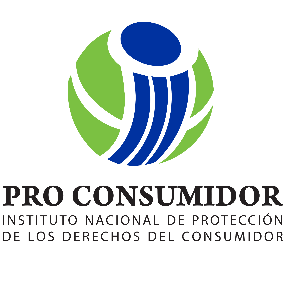 12. Este año, ¿piensa festejar o celebrar el 14 de febrero?
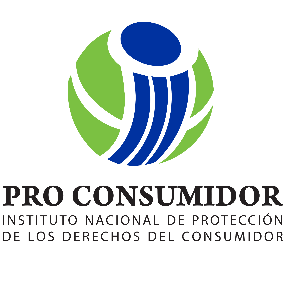 13. ¿Cómo piensa festejar o celebrar el 14 de febrero?
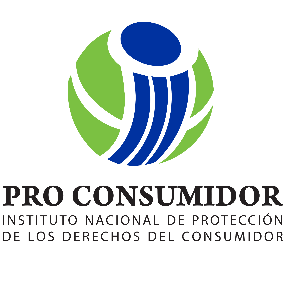 14. ¿A cuántas personas obsequiará en este día?
15. ¿Cuál es su presupuesto para este día?
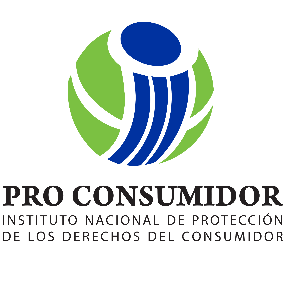 17. Para usted, ¿qué tan importante es festejar o celebrar este día?
16. Comparado con años anteriores, ¿Cómo considera que será su gasto este año?
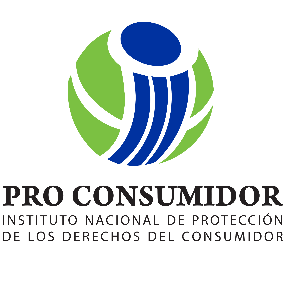 DATOS GENERALES
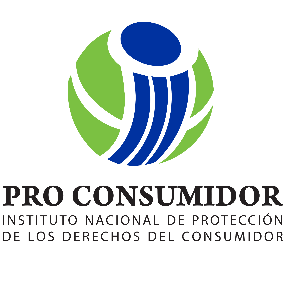 Sexo
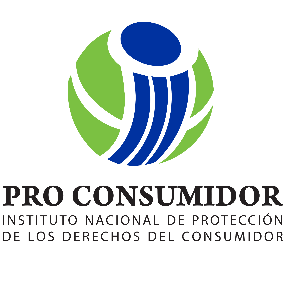 Nivel de Ingresos